Виды профессиональной информационной деятельности человека
Выполнила ученица 11 класса 
МБОУ СОШ № 1 с.Екатеринославка
Крицкая Анастасия
Информационная деятельность человека – это деятельность, связанная с процессами получения, преобразования, накопления и передачи информации.
Все люди в своей жизни занимаются информационной деятельностью  для многих она является профессиональной.
Основу технических средств информационной технологии составляют аппаратные средства:

Компьютер, предоставляющий возможность автоматической обработки информации
Машиночитаемые носители информации – магнитные и оптические диски большой емкости, надёжности и долговечности
Компьютерные сети и телекоммуникации, позволяющие совместно обрабатывать и оперативно передавать информацию.
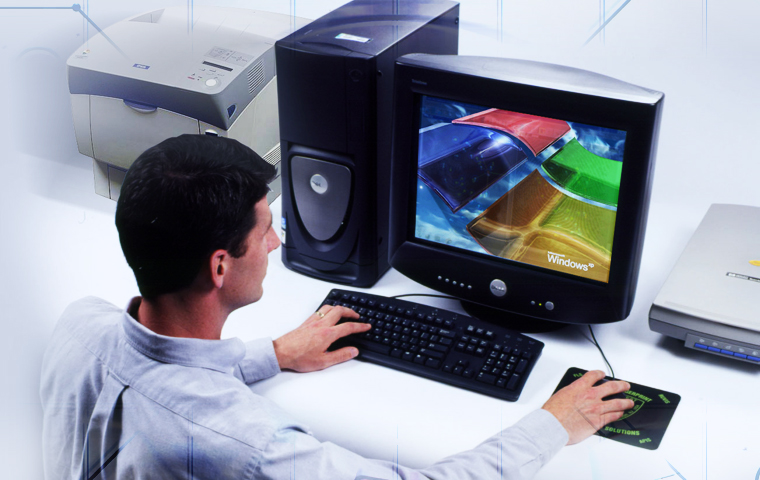 Важнейшее в информационных процессах:
обработка 
 целенаправленное преобразование информации.
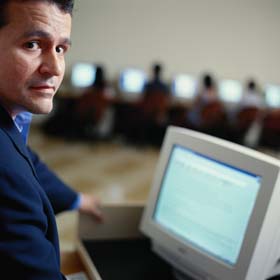 Информационные ресурсы, обеспечивающие некоторую профессиональную деятельность, сосредоточены в массивах документов, которые в современном варианте приготовлены для автоматической обработки и хранятся в базах данных (БД), базах знаний (БЗ), которые, в свою очередь, являются частью некоторой информационной системы.